Secure Sharing of Partially Homomorphic Data
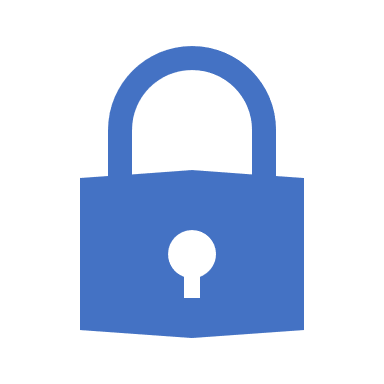 Hossein Shafagh, Anwar Hithnawi, Lukas Burkhalter, Pascal Fischli, Simon Duquennoy
ETH Zurich, Switzerland
France and RISE SICS, Sweden
Presented by: Chenxing Ji
Securing Sensitive Data in the Cloud
IoT devices often utilize cloud to store and provide ubiquitous access to collected data
Many IoT applications involving Health application contains sensitive data
Homomorphic Encryption
Allows computation on Encrypted Data
Example: 
Encrypted(A) + Encrypted(B)=> Encrypted(A+B)
Decrypt(Encrypted(A+B)) => A+B

Can be used to securely chain different services without exposing raw sensitive data

Has weaker security properties than non-homomorphic encryption


Definition: A form of Encryption that allows computation on ciphertexts, generating an encrypted result which, when decrypted, matches the result of operations as if they had been performed on plaintext.
Homomorphic Encryption Applications
Calculate: Tax, Currency Exchange Rate

Shipping on transaction without exposing unencrypted data 

Create secure system: Secure voting system, Collision-resistant hash functions, and private information retrieval schemes
Partially Homomorphic Encryption
Partially Homomorphic Encryption:

Supports either addition or multiplication


Fully Homomorphic Encryption:

Supports both addition and multiplication
Current PHE approaches
Support  either one of the following:



Encrypted Query Process

Secure Sharing
But not both
Threat Model
Clouds are honest-but curious
Adversary might be eager to learn about user data
External adversaries could gain access to encrypted data

In all: System compromise, financial incentives, malicious insiders
Assumptions:
IDP (identity providers) correctly verifies users’ identity.
Group members of shared data are semi-trusted. 
External adversaries could gain access to encrypted data.
Application behave correctly.
Party member communicate through secure channel.
Pilatus: Data Protection Platform
Construct a sharing revocation mechanism

Improve decryption time

Also present two case study apps running Pilatus
Specifically Tailored for IoT Scenarios
Demonstrated PHE on embedded systems
Pilatus Design Approach
Used a re-encryption scheme – Data encrypted at Client
Key revocation mechanism – Allows user to terminate their sharing any time

Challenge:
Minimize the decryption time
Solution:
Chinese Remainder Theorem
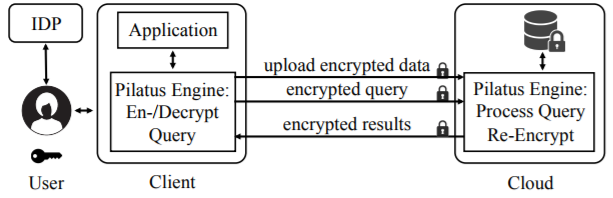 Partially Homomorphic Encryption
Allows integer m to be mapped to an EC point M and be remapped to m.

Use Chinese Remainder Theorem along with BSGS (Baby-Step-Giant-Step) algorithm to solve discrete logarithm problem
Equations:
	ENC(m1) o ENC(m2) = ENC(m1+ m2)
	M = mG
Re-Encryption
Standard Mode:
Uses EC-Elgamal:
a asymmetric key encryption algorithm



Data Sharing:
AFGH: 
A Improved Proxy Re-Encryption algorithm
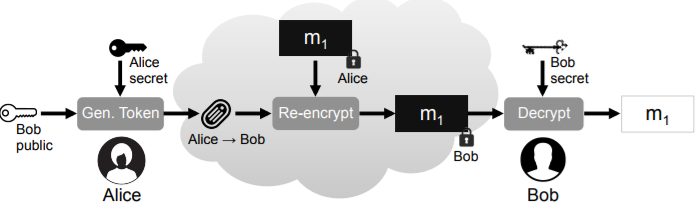 AFGH reference: https://eprint.iacr.org/2005/028.pdf
Performance Optimization
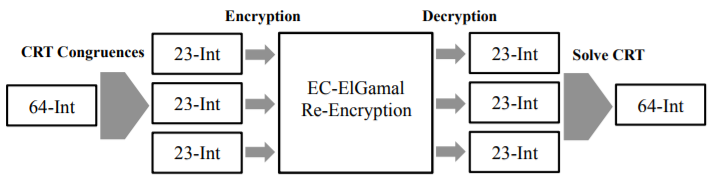 For example, the 15s  decryption time for a 38-bit value is reduced to less than 10ms for EC-ElGamal
Chinese Remainder Theorem
Maintain additive homomorphism
Side effect: Increased Encryption cost and Ciphertext size
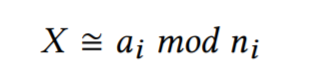 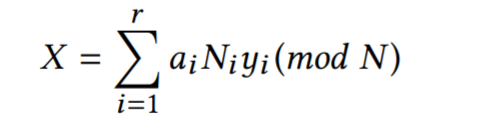 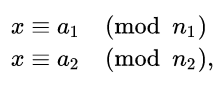 Key Update
The method is triggered when a user decided to revoke a shared data

User use the new key for encrypting new data
Two cases for key update:
Malicious cloud 		Not that safe
Better leave the old data with old key
Semi-honest cloud		Safe
Encrypt old data with new key for consistency

Pilatus requires a semi-honest cloud
Group Sharing Authorization
Access Graphs:
Each group have an access map
Members acts as node in the graph, each node is signed by the parent.
Allows group members to vouch for the membership of other members
Joining: Two steps
Signing the extended identity
Issuing a re-encryption Token stored in Cloud
Group Authorization Graph Explanation
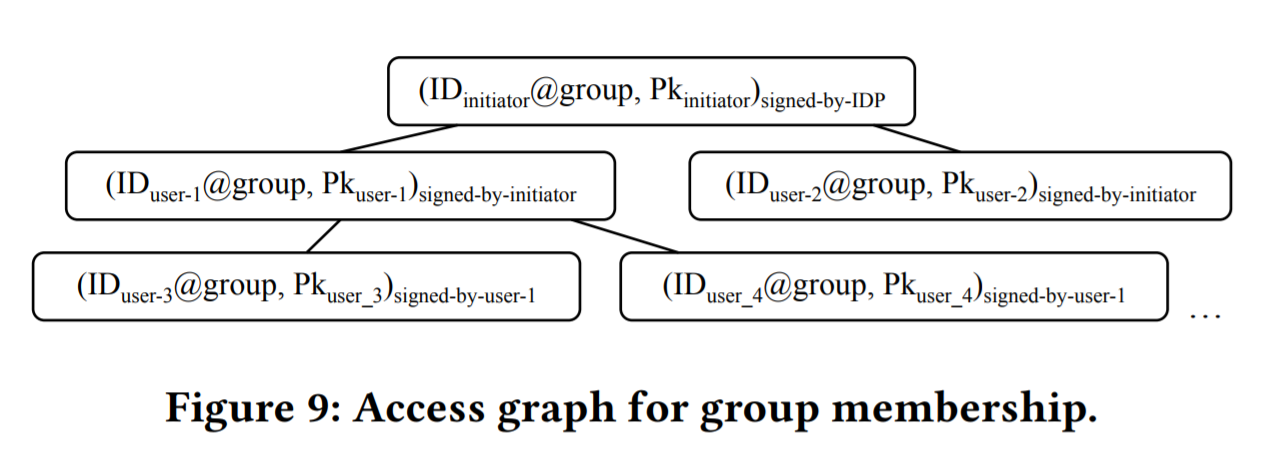 Security Analysis
Goal: Defying passive attacks and prevent unauthorized access to data in cloud

Achieves:
Data on the cloud remains strongly encrypted
Rely on IDP to authenticate users
Restrict data access to users with decryption keys
Prevent malicious cloud from performing unauthorized re-encryption to a malicious user
Implementation
Utilize EEC module of OpenSSL Library

Data sharing components based on RELIC toolkit

MySQL database cloud engine with User Defined Functions

Prototype Android Application Fitbit and Ava
Evaluation key data
Computational time:
CPU time required for the operation
Ciphertext size:
Impact on communication channel
System Throughput:
Operation rate on the cloud
Application Latency:
Time from client initiate the connection to receiving and decryption results.
System Evaluation
On smartphone, the design used batch encryption/decryption with multithreading that yields a 3x performance improvement
System Comparison
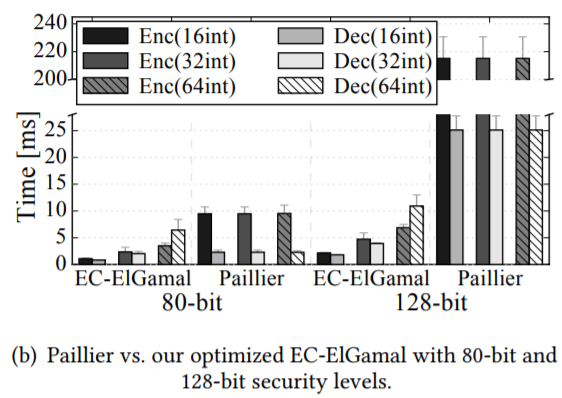 System Comparison Continued
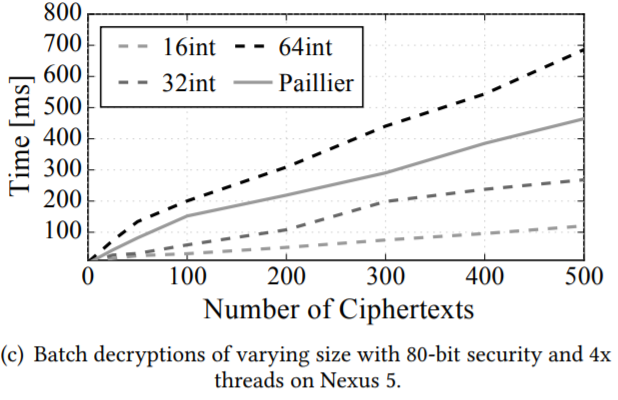 Test Methodology
Uniformly random three input size: 16, 32 and 64-bit integers
Each experiment at least 1000 times
For key generation option, repeated 100 times

Use Google Guava Stopwatch class for time measurements
Performance
The paper selected two and three congruences for 32-bit with respect to 64-bit value as a tradeoff between ciphertext expansion and encryption/decryption times.

Note: The performance gains of CRT plateau and a higher number of congruencies do not yield further gains.
Memory Usage
Pilatus requires two separate look-up tables: standard and data sharing
With 80-bit security 
 The standard hash map accounts for 67Mbytes
 The data sharing hash map accounts for 69Mbytes
The tables are shared among all the Pilatus applications
System Benchmark
Evaluates Pilatus as a full system:
Throughput
End-to-end latency
Two case study application
Methodology
Use Amazon Cloud Service as the cloud
Ciphertext size and ENC/DNC in Data sharing
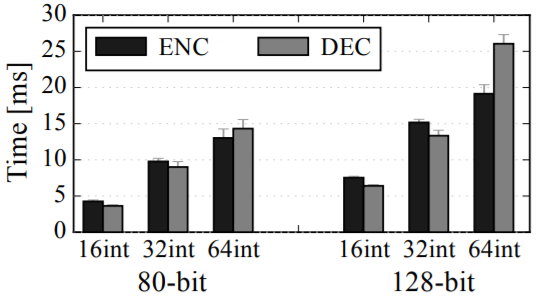 Tokens and APPLICATION PERFORMANCE
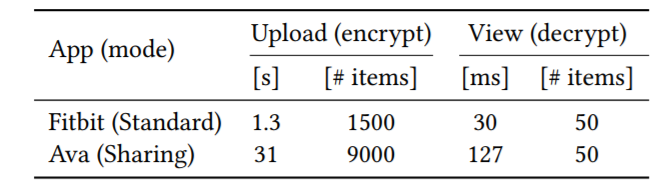 Cloud Throughput and LATENCY
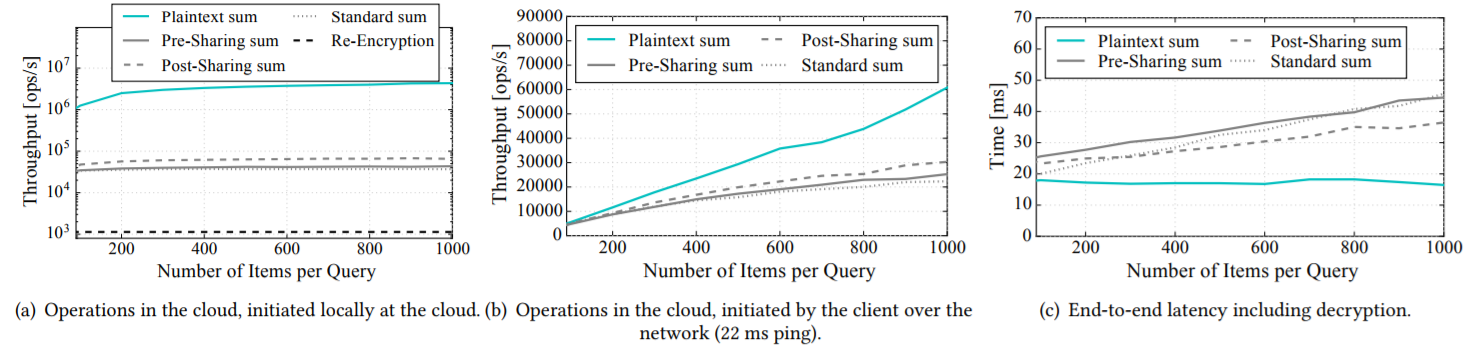 Cloud Engine running on Amazon with 80-bit security.
Conclusion
Pilatus:
Users have full control over their data
Cloud only has access to encrypted data
Process queries on encrypted data and re-encrypt for sharing
Cryptographically guarantees and possibility of revocation
Optimized cryptographic operation